V jaké společnosti žijeme?
3. týden
Karel B. Müllerwww.karelmuller.eu
Důležité POJMY
Postmoderní společnost
Moderní společnost, modernita
Polo/moderní společnosti
Tradiční společnost, archaická společnost
Modernizace, modernizační procesy
Časo-prostorové rozpojení
Vyvazující mechanismy
Obrysy post/moderního řádu Západu
Kritika modernity: nezamýšlených důsledků
Ústup evolucionismus: pokrok ne nevyhnutelný! Regres je naopak pravděpodobný/nevyhnutelný, vědomí rizik (Beck)
Rozpad teleologie: Co je vlastně „pokrok“? K čemu směřujeme? Lze měřit?
Reflexivita vědění: Přispívá věda k pokroku lidstva? Nemůže taky škodit? Růst skepse…
Ztráta privilegované pozice: Jaká je role Západu? Pád kolonialismu, přijetí multi-kulturalismu, nová sociální hnutí …
MODERNITA
Víra v pokrok
Jasná představa pokroku
Víra ve vědu
Nadřazenost Západu
Moderní versus tradiční
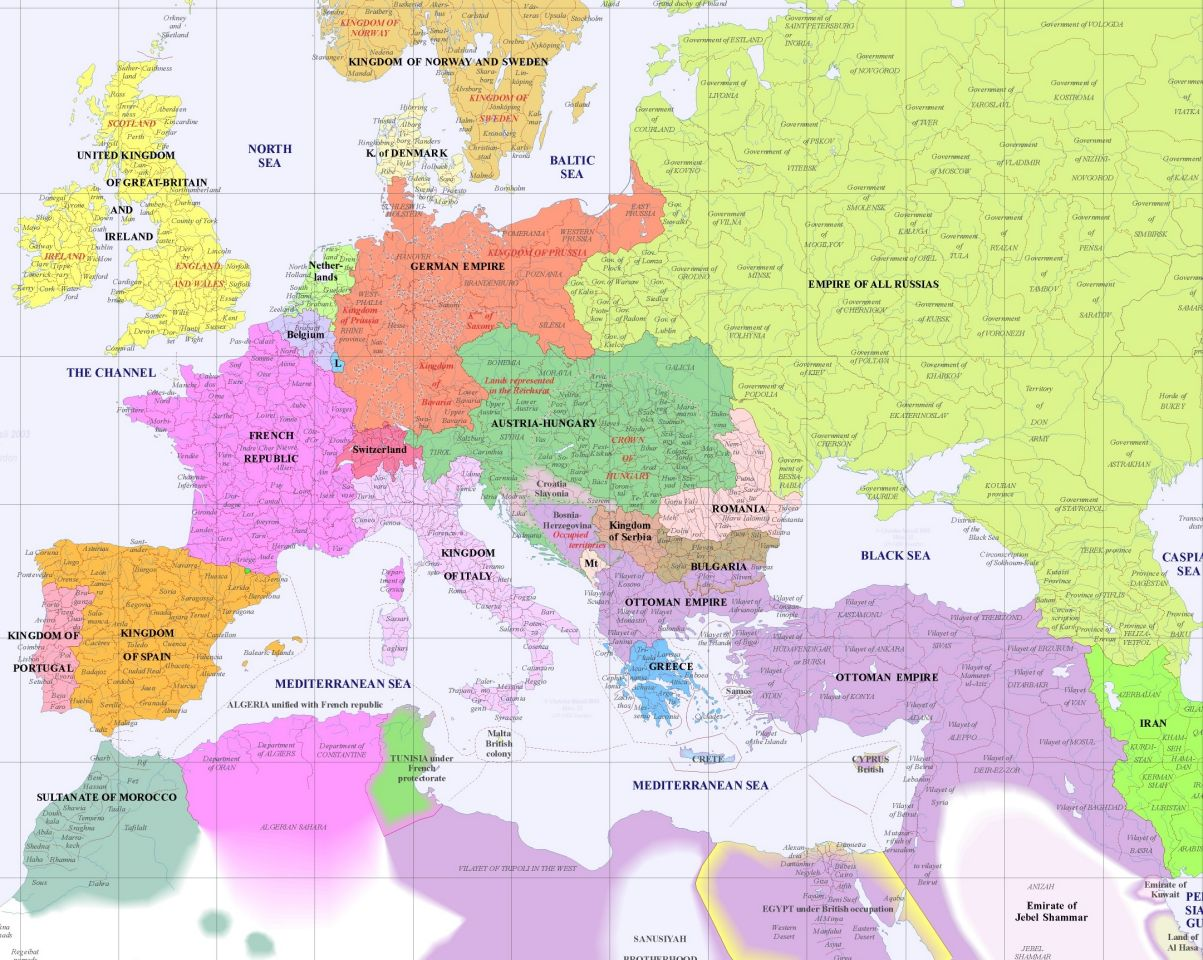 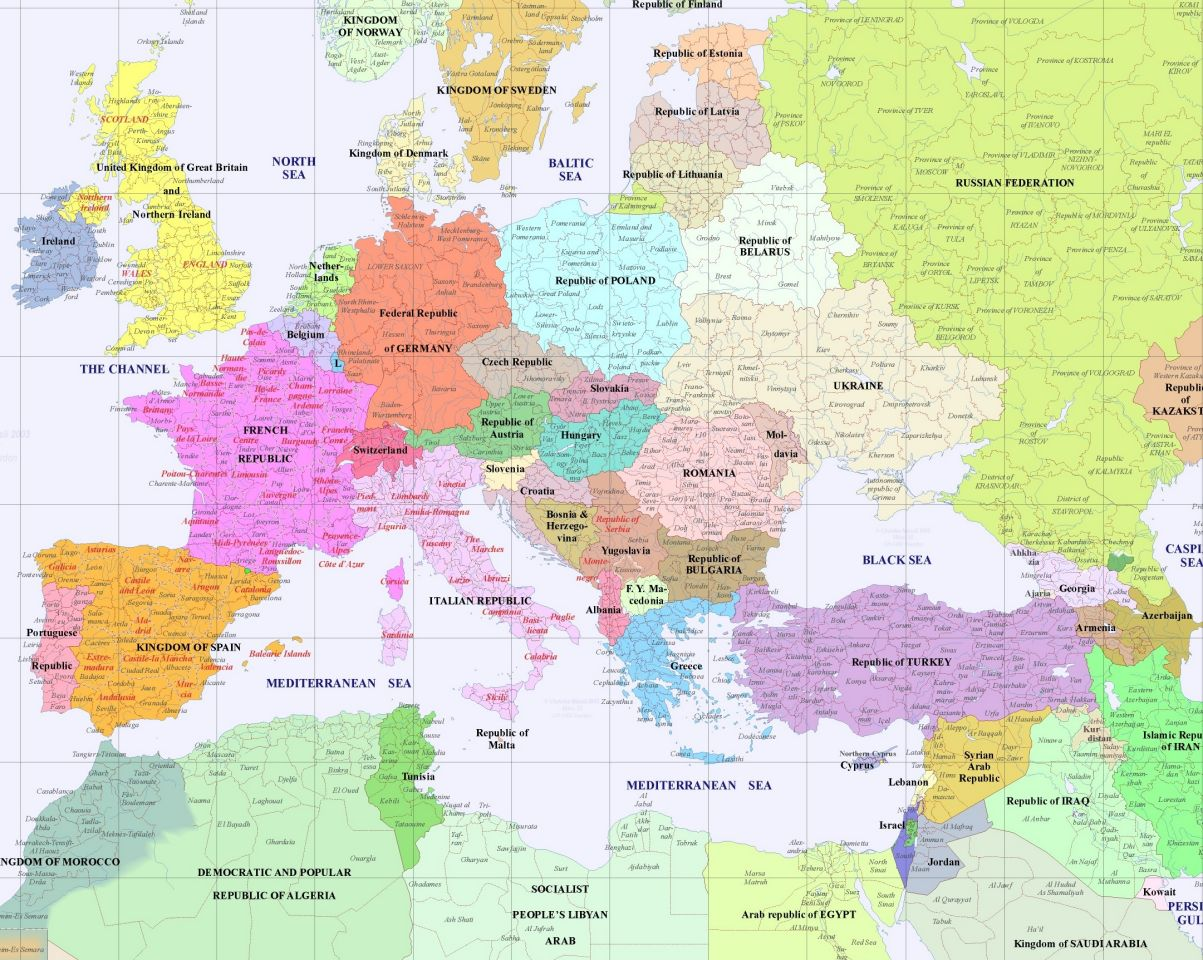 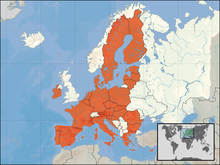 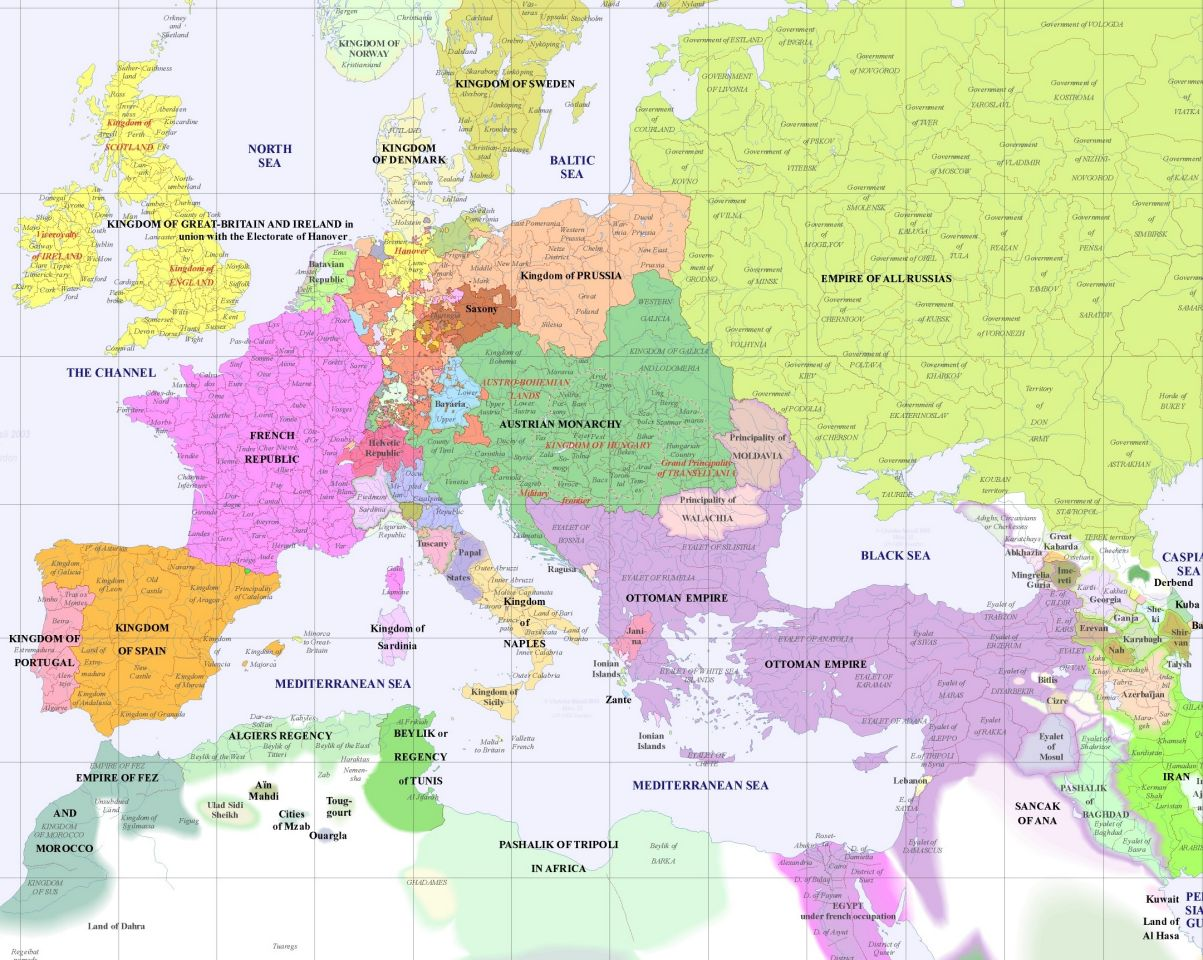 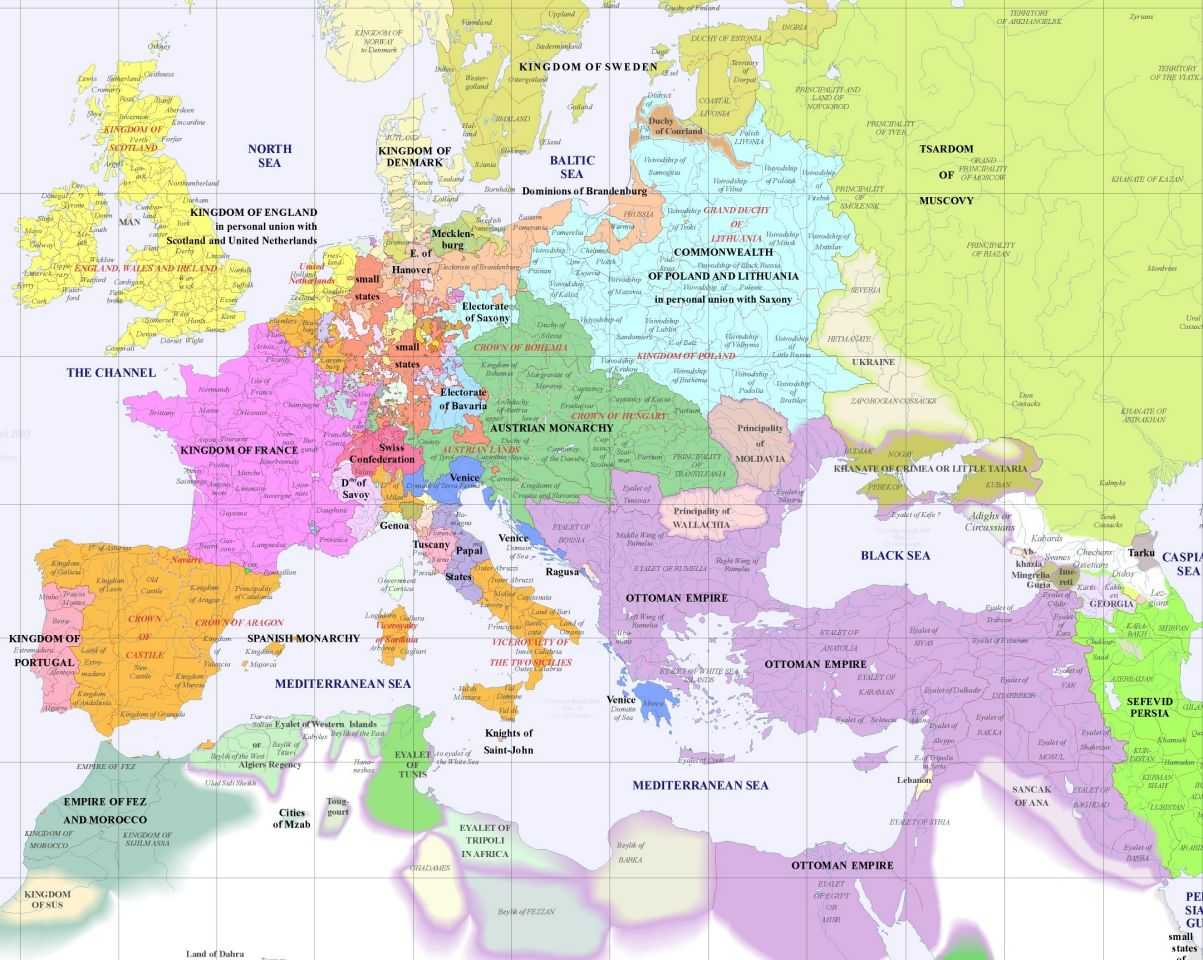 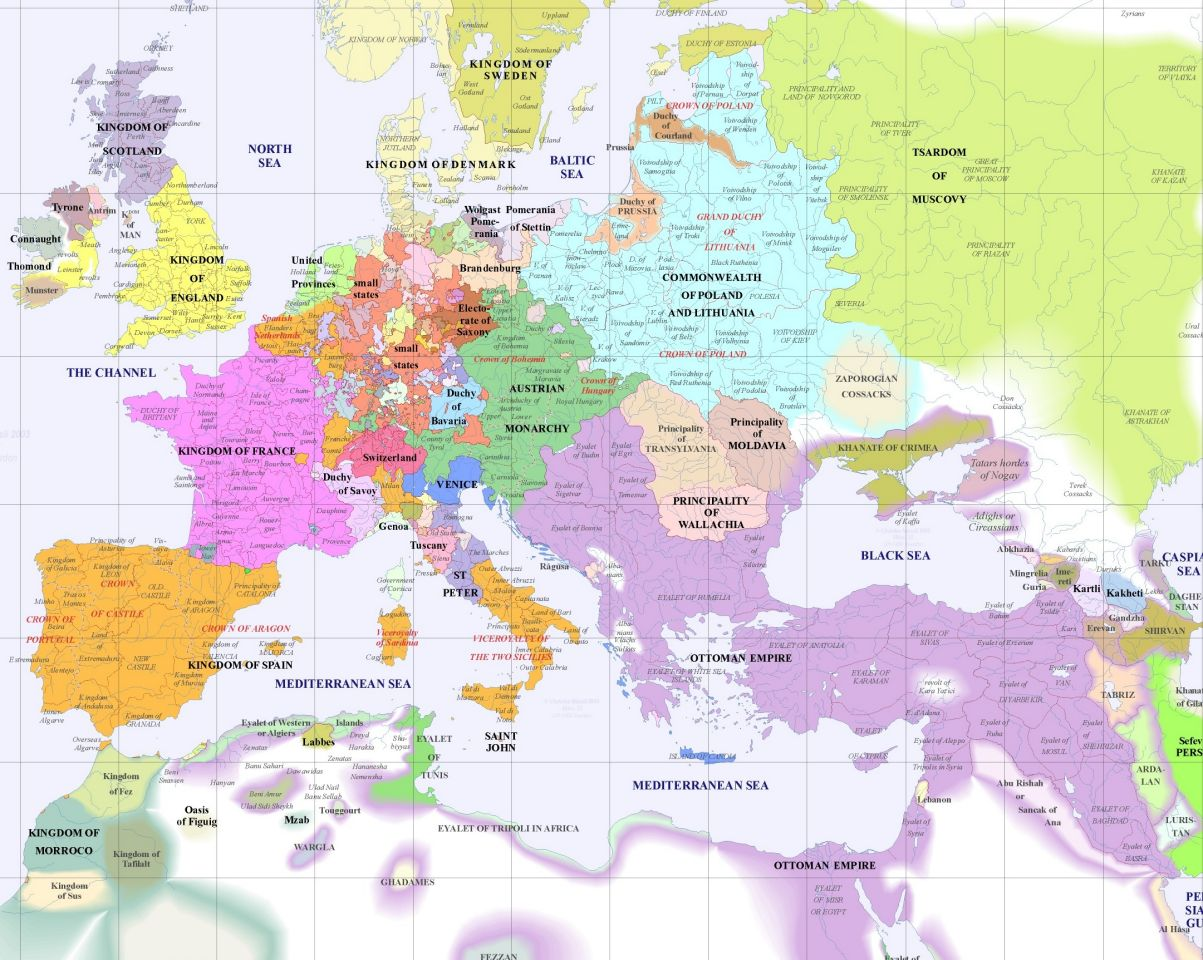 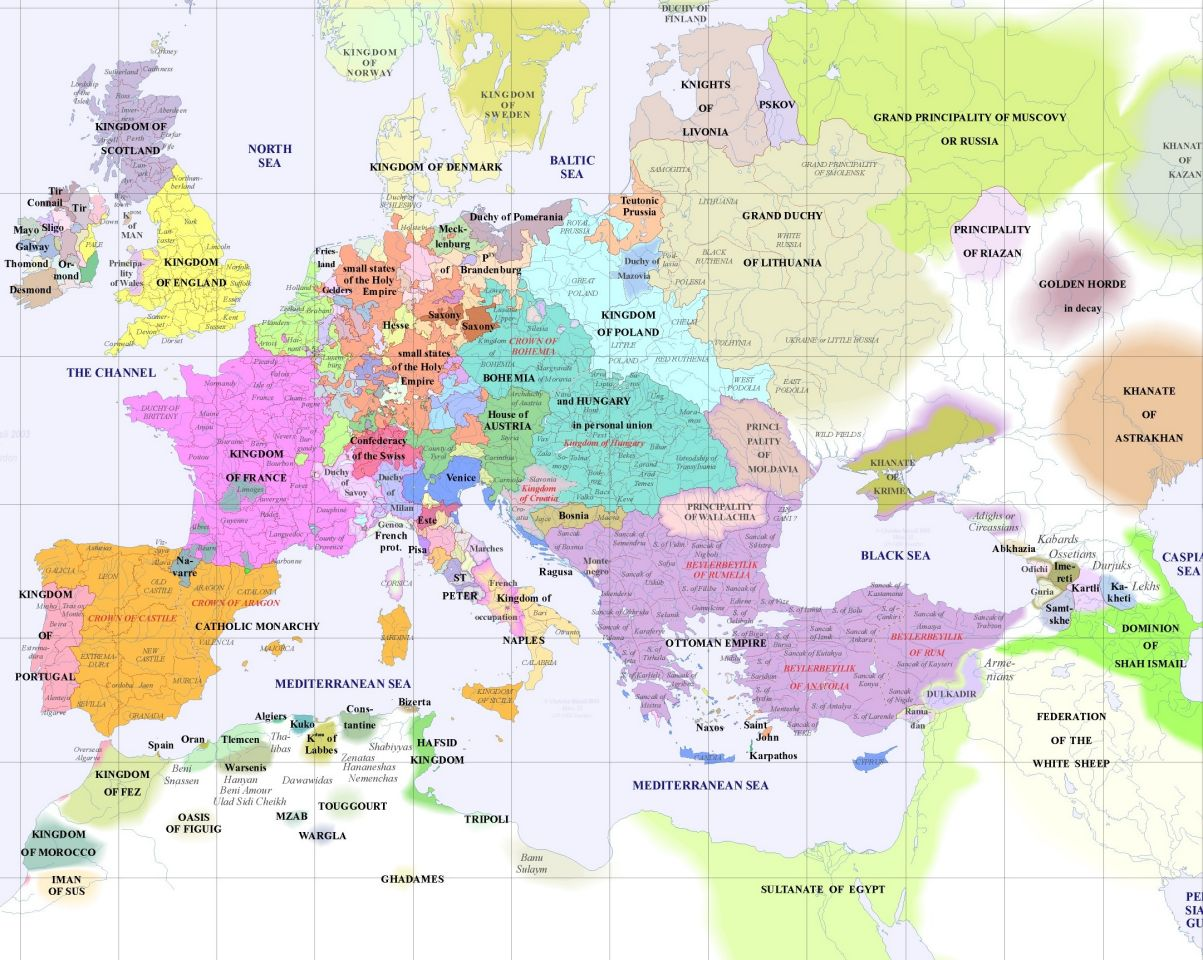 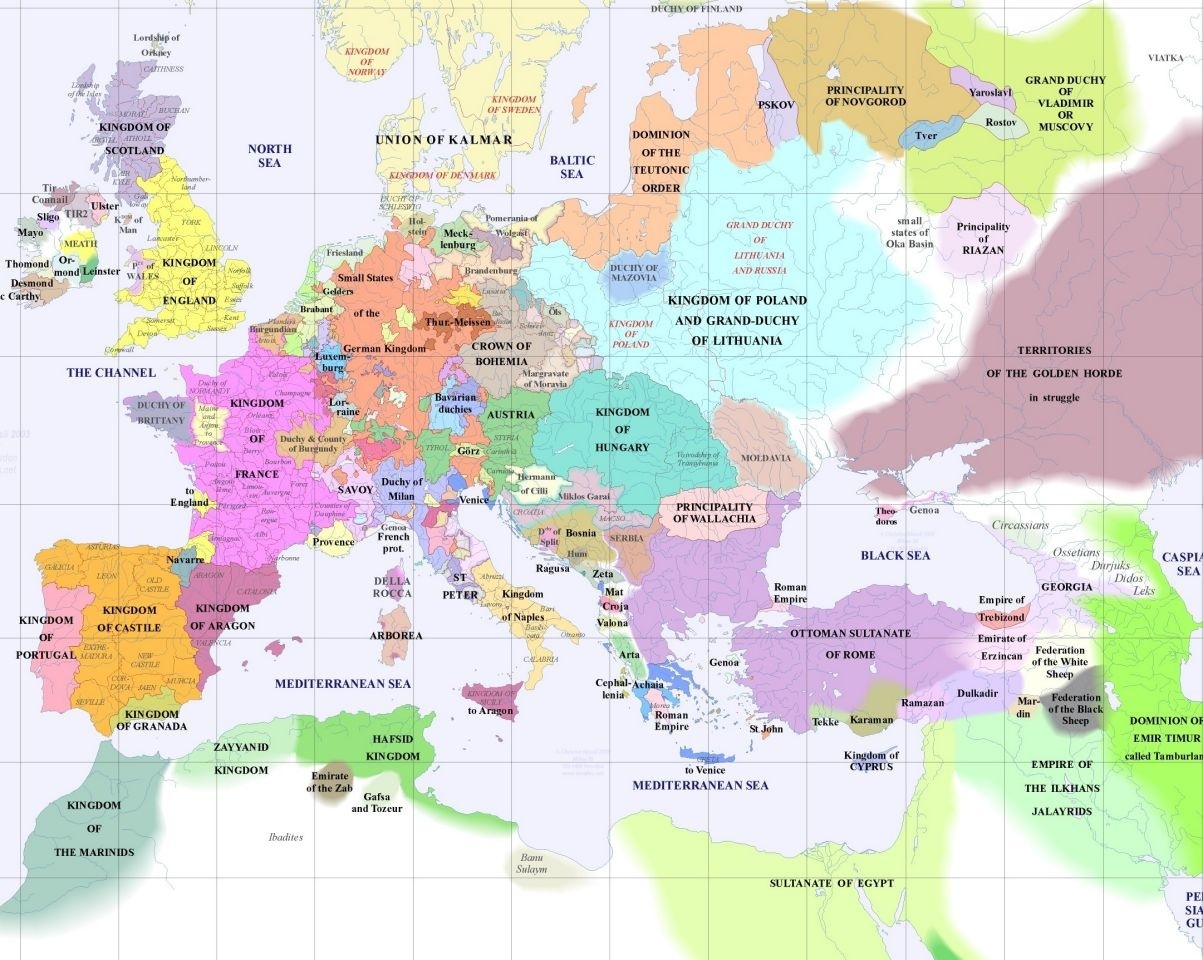 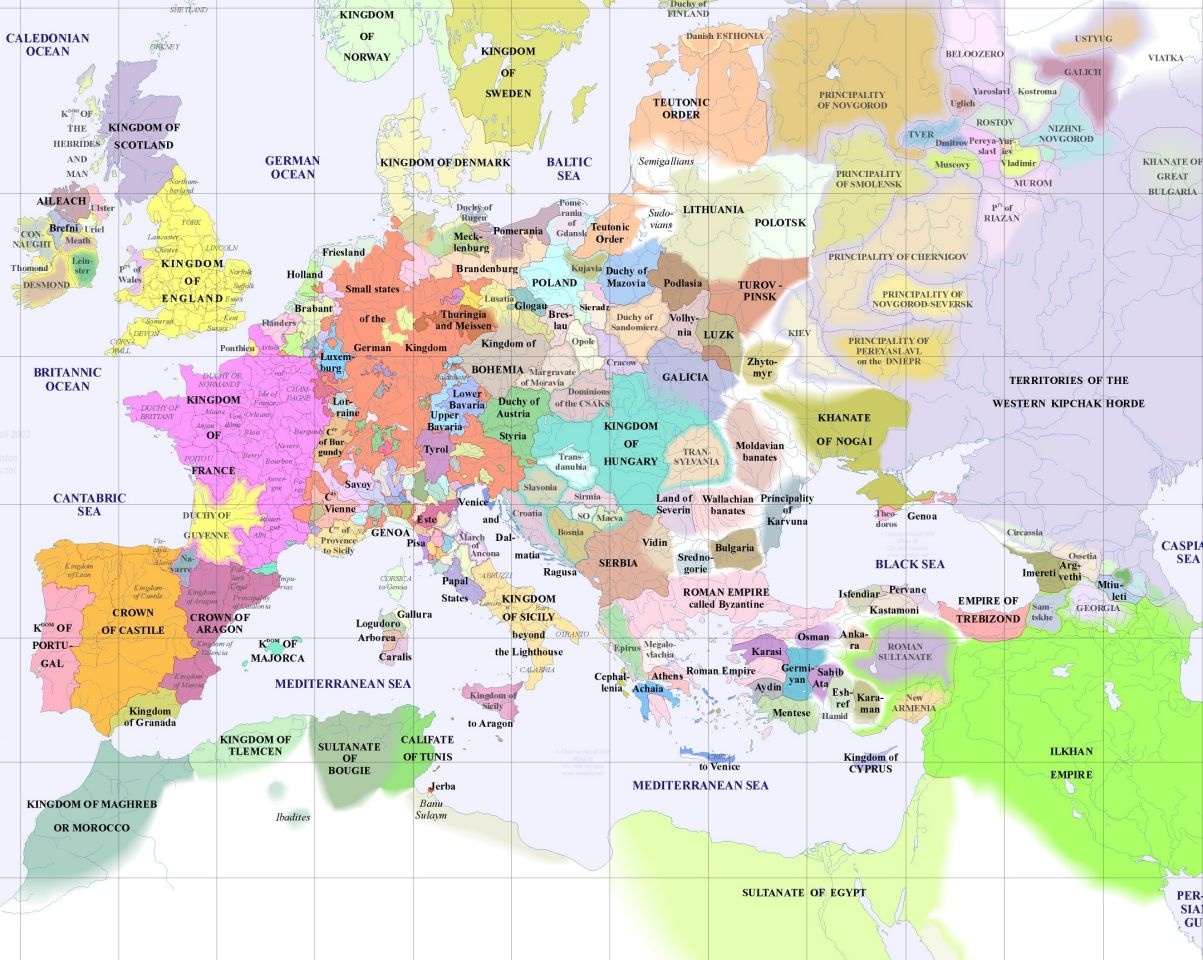 Modernizace
1455 	      1650    1774													Literacy Growth
	
     1517   1648       1781						Secularization

 		         1759	1765	1884			Industrialization
			
			 1784   1833  1859  1868/9									                    Commodification

			1781	1848											Urbanization

			                       	1893    1906    1918	Democratization
Perspektiva sociální diferenciacePatronáž versus instituceUniverzalizující média moci (Niklas Luhmann)
Francis Coppola, Godfather: 1972, 1974, 1990
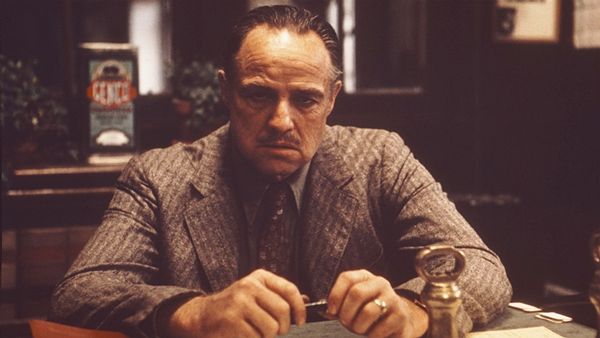 Clientelism, oligarchization, state capture (2013-2021)
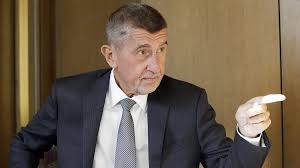 Conflict of Interests aneb Babišův problém
The Institutional Dimensions of ModernityAnthony Giddens
OPÁČKO:Důležité POJMY
Postmoderní společnost
Moderní společnost
Polo/moderní společnosti
Modernizace, modernizační procesy
Časo-prostorové rozpojení
Vyvazující mechanismy
Expertní systémy (vlak, telegraf, telefon, satelit…)
Symbolické znaky (peníze, jazyk)